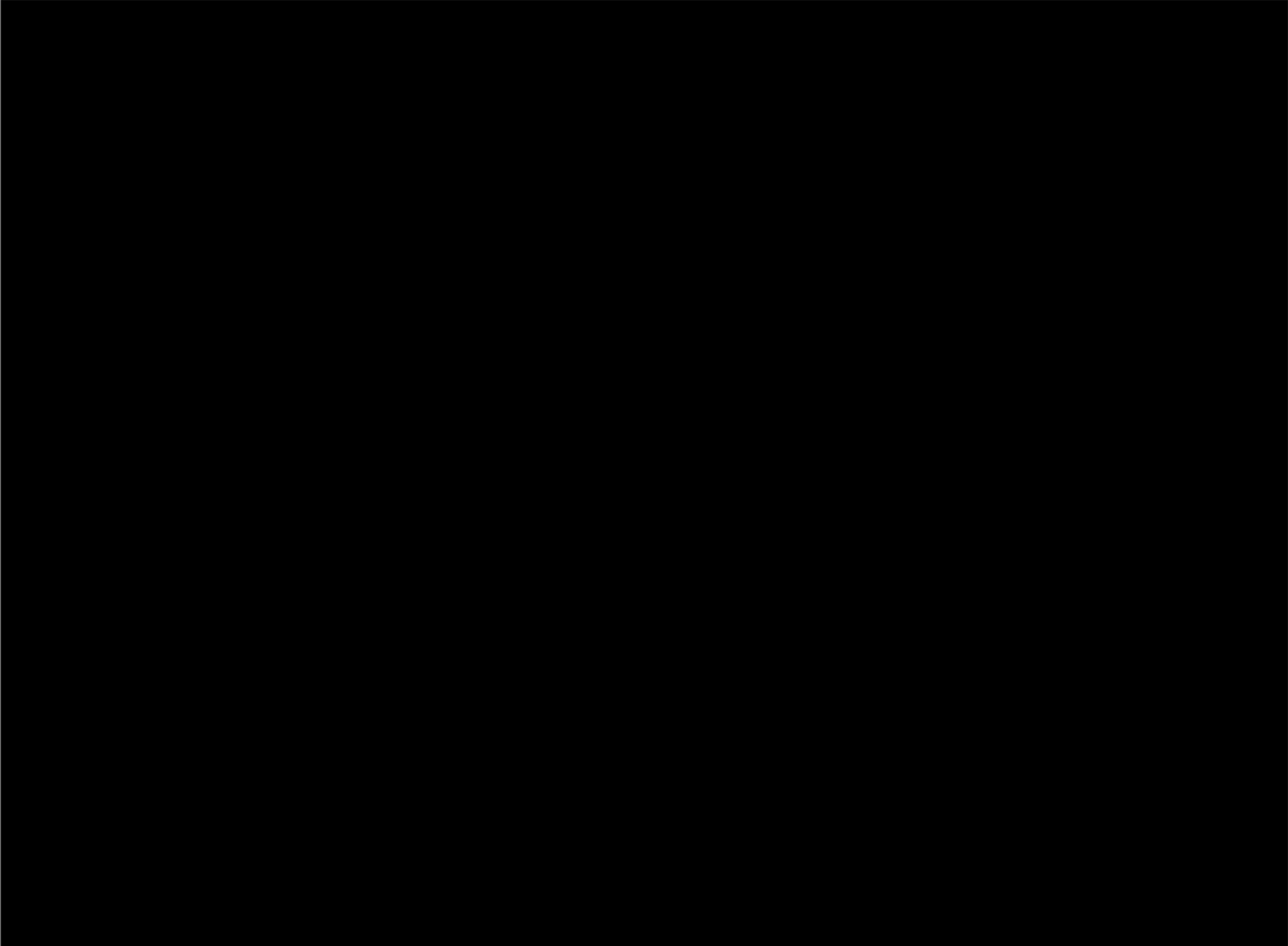 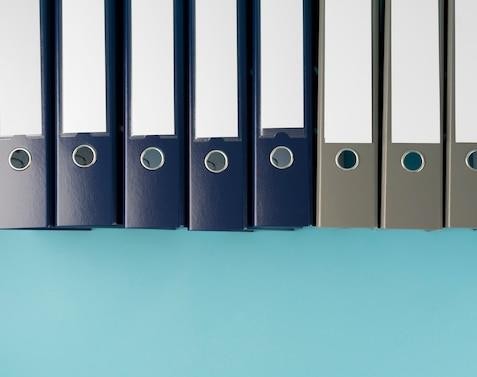 Ключові документи в галузі гірництва та індустрії блочного каменю
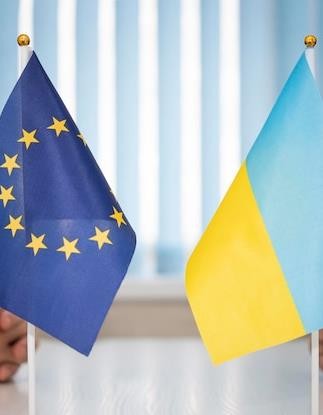 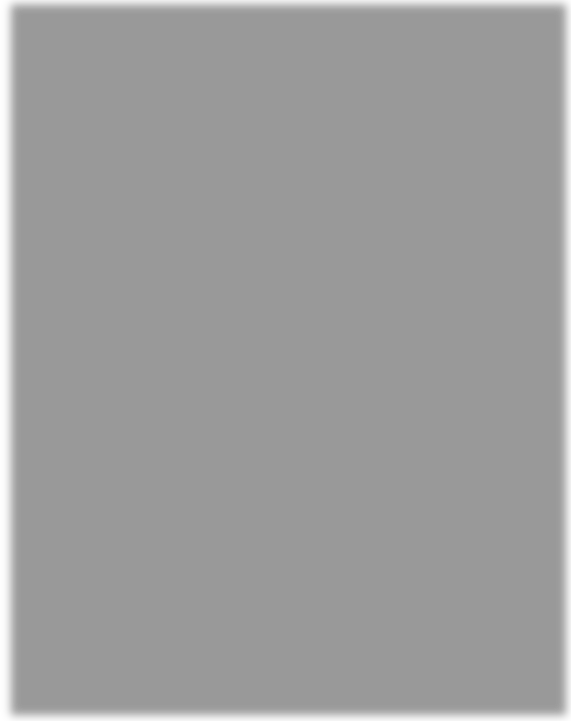 УГОДА ПРО АСОЦІАЦІЮ
між Україною та ЄС
Сприяє поглибленню і зміцненню відносин, які ґрунтуються
на спільних цінностях, а саме на повазі до:
демократичних принципів,
верховенства права,
доброго врядування,
прав людини і основоположних свобод, у тому числі прав
осіб, які належать до національних
меншин, недискримінації осіб, які належать до меншин,
повазі до різноманітності, людської гідності та відданості
принципам вільної ринкової економіки, які сприяють участі України в Європейських політиках

Передбачає:
-  політичну асоціацію та економічну інтеграцію України з ЄС
(реформування та адаптація законодавства в Україні)
досягнення економічної інтеграції за допомогою створення
поглибленої і всеохоплюючої зони вільної торгівлі (ЗВТ) (в т.ч.
членство Сторін у Світовій організації торгівлі (СОТ)
та подальшої економічної інтеграції до внутрішнього ринку
ЄС
посилення співробітництва у сфері захисту навколишнього
середовища та відданість принципам сталого розвитку і
зеленої економіки
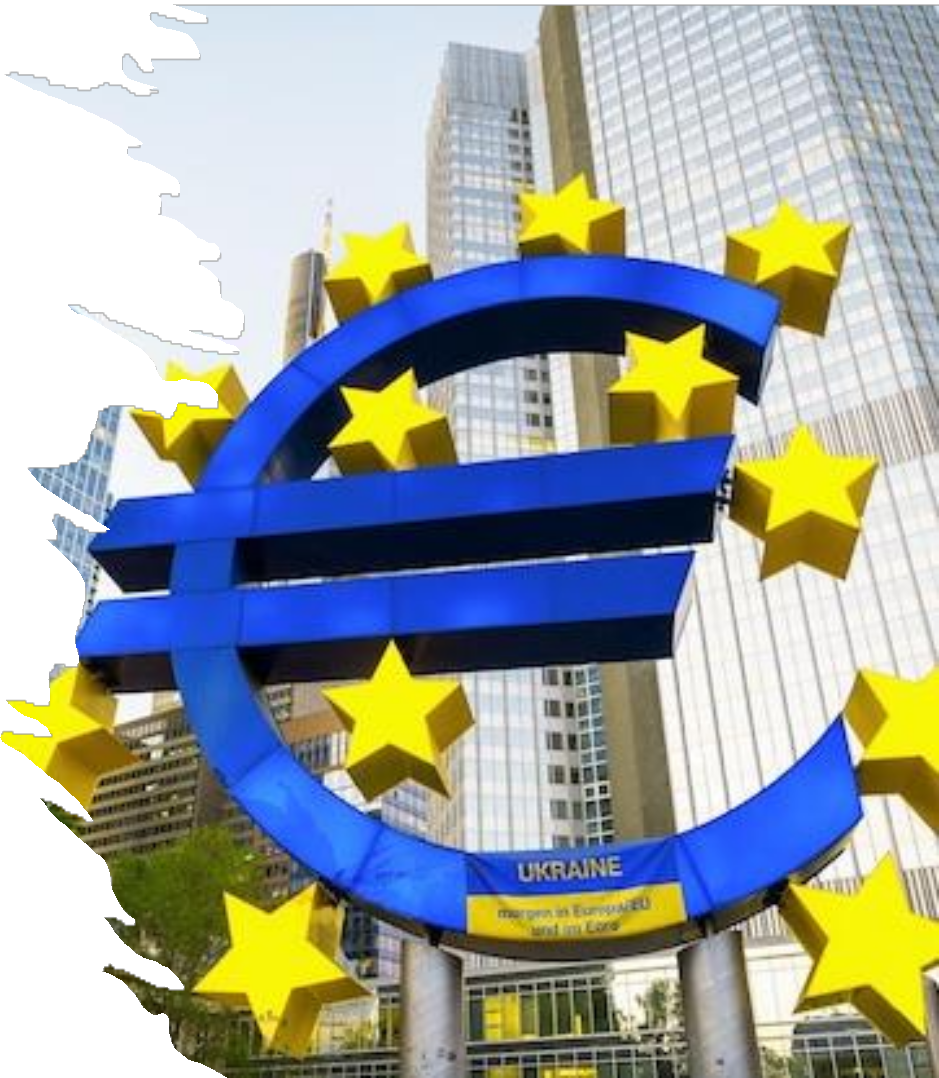 РОЗДІЛ IV
ТОРГІВЛЯ І ПИТАННЯ, ПОВ’ЯЗАНІ З ТОРГІВЛЕЮ
Створення Поглибленої і всеохопної зони вільної торгівлі між Україною і ЄС протягом перехідного періоду, що не перевищує 10 років починаючи з дати набрання чинності Угодою (з 1 вересня 2017 року)
Класифікація товарів
Скасування ввізного мита
Скасування обмеженнь експорту або імпорту
Зміцнення технічного співробітництва (шляхом обміну інформацією, досвідом і даними; наукове й технічне
співробітництво з метою покращення якості їхніх технічних регламентів, стандартів, тестування, ринкового нагляду та
акредитації), дотримання Угоди про оцінку відповідності та прийнятність промислових товарів (Угода АСАА), впровадження Європейських стандартів (EN) як національних (скасування ГОСТ до 1992 року), уніфікація та зведення до мінімуму своїх вимог щодо маркування та етикетування
Уніфіковане та ефективне торговельне та митне законодавство
(наближення законодавства у митній сфері)
Спрощення процедур заснування підприємницької діяльності у
всіх сферах економічної діяльності (крім перелічених у Ст. 87), найму персоналу на період до 3 років
Взаємний доступ до ринків ЄС-Україна (державні закупівлі)
Спільний сталий розвиток
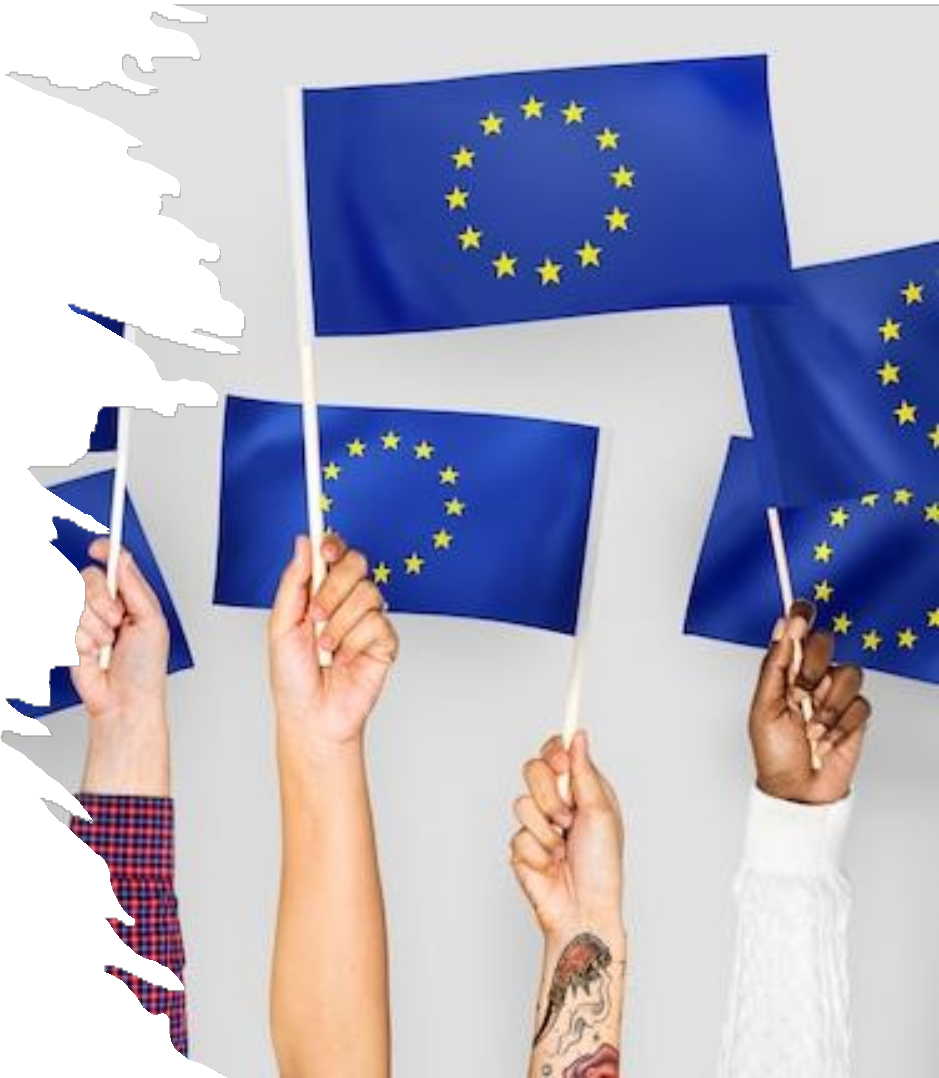 РОЗДІЛ IV
ЕКОНОМІЧНЕ ТА ГАЛУЗЕВЕ СПІВРОБІТНИЦТВО
Співробітництво у сфері енергетики, включаючи ядерну енергетику
Макроекономічне співробітництво (формулювання і
реалізація ринкової економічної політики, наближення укр. політики до політики ЄС відповідно до основоположних принципів макроекономічної стабільності, збалансованості державних фінансів і платіжного балансу)
Управління державними фінансами: бюджетна політика, внутрішній контроль і зовнішній аудит (гармонізація законодавства і стандартів що відповідають принципам підзвітності, прозорості, економності, ефективності та результативності)
вдосконалення і розвиток податкової системи та податкових органів України (процедури відшкодування ПДВ для уникнення накопичення заборгованості, забезпечення ефективного збору податків і посилення боротьби з податковим шахрайством, а також ухиленням від сплати податків, боротьби із контрабандою підакцизних товарів)
гармонізація української статистичної системи з Європейською статистичною системою (ЄСС) (демографічна статистика, статистика сільського господарства та навколишнього середовища, бізнес статистика (бізнес- реєстри), енергетика, національні рахунки, статистика зовнішньої торгівлі, регіональна статистика, тощо)
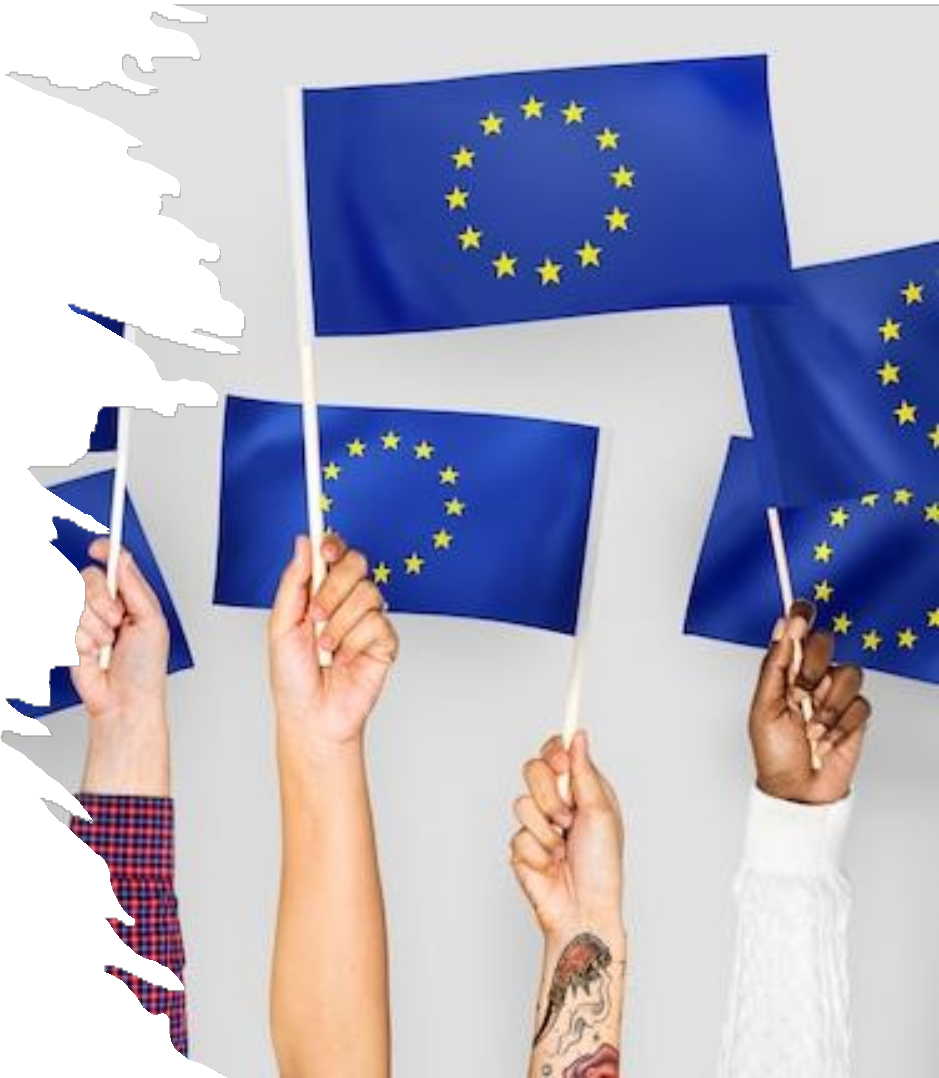 РОЗДІЛ IV
ЕКОНОМІЧНЕ ТА ГАЛУЗЕВЕ СПІВРОБІТНИЦТВО
Співробітництво з питань охорони навколишнього середовища задля реалізації довгострокових цілей сталого розвитку і зеленої економіки (покращення системи охорони здоров’я, збереження природних ресурсів, підвищення економічної та природоохоронної ефективності, інтеграції екологічної політики в інші сфери політики держави, а також підвищення рівня виробництва завдяки сучасним технологіям)
Транспорт (розвиток стабільних транспортних систем, ефективні і
безпечні транспортні перевезення, сумісність транспортних систем та посилення транспортних зв’язків між Україною і ЄС)
Поглиблення співробітництва у сфері цивільних космічних
досліджень та використання космічного простору
Співробітництво у сфері науки та технологій (Угода між Україною та Європейським Співтовариством про наукове і технологічне
співробітництво, реформування та реорганізації системи управління науковою сферою та дослідних установ України)
Співробітництво з питань політики у сфері промисловості та підприємництва з метою покращення умов для підприємницької діяльності для всіх суб’єктів господарювання з особливою увагою до малих та середніх підприємств (МСП)
Співробітництво у видобувній та металургійній галузі (обмін
інформацією та досвідом)
Розвиток співробітництва в галузі освіти, навчання та молодіжної політики
та ін.
МЕМОРАНДУМ ПРО СТРАТЕГІЧНЕ ПАРТНЕРСТВО У СИРОВИННІЙ ГАЛУЗІ
13 липня 2021 року

Відповідно до Меморандуму, стратегічне партнерство передбачає наступні ключові напрямки:
впровадження ланцюгів створення доданої
вартості;
співробітництво у сфері досліджень та інновацій;
узгодження екологічних, соціальних процедур та підходів, а також обмін
необхідними даними.

Потенціал ефективного використання надр України впродовж майбутніх 10 років може скласти понад $400 млрд.
Для цього Україні необхідно нарощувати
власне виробництво «мінералів
майбутнього» та паливно-енергетичних корисних копалин, збільшити експорт, а також скоротити імпорт мінеральної сировини.
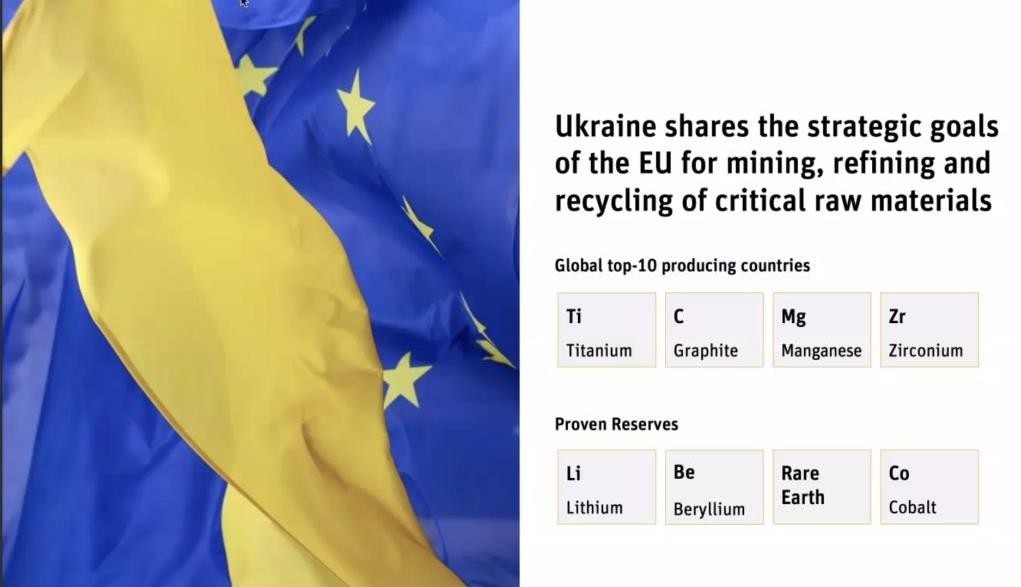 ЗАКОН УКРАЇНИ
Про затвердження Загальнодержавної програми розвитку мінерально-сировинної бази України на період до 2030 року
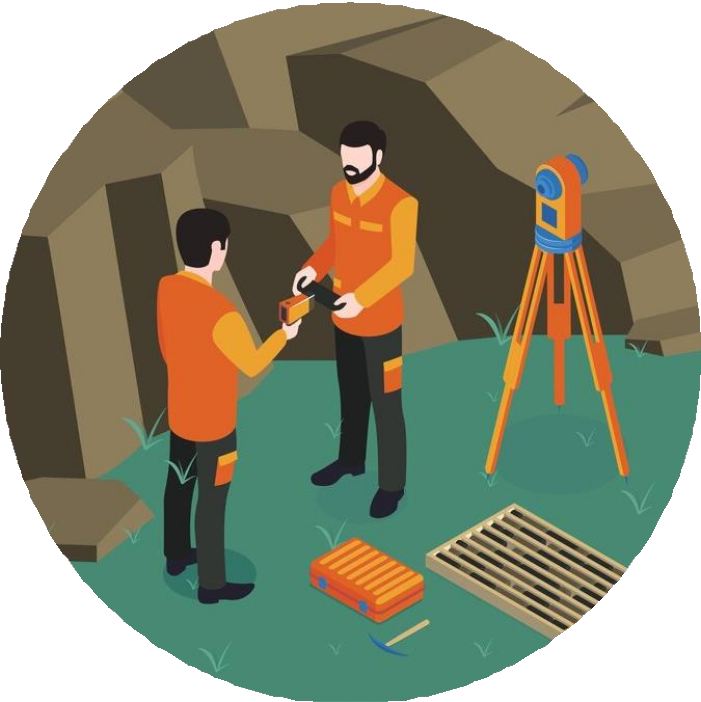 забезпечення потреб національної економіки у мінеральних ресурсах за рахунок власного видобутку без ризику позбавлення майбутніх поколінь у забезпеченні їх потреб
зменшення залежності України від імпорту мінеральних ресурсів
нарощення експортного потенціалу
комплексне геологічне вивчення території України
Шляхи розвитку:
пошук та розвідка родовищ корисних копалин, насамперед стратегічно важливих для національної економіки;
активізації робіт щодо геологічного вивчення надр з використанням сучасних засобів
нагромадження, систематизації та обробки геологічної інформації, впровадження нових методів
і технологій пошуків і розвідки родовищ корисних копалин;
впровадження раціональних способів розробки комплексних родовищ і вилучення супутніх
компонентів;
активізація міжнародного співробітництва з питань геологічного вивчення, раціонального
використання і охорони надр.


Стратегія щодо натурального каменю:
Буто-щебенева сировина (категорія Б - Україна має великі ресурси різноманітних порід, що використовуються для виробництва бутового каменю і щебеню і поширені майже на всій території) - для розвитку автотранспортної системи України. Передбачається: пошукова оцінка родовищ, підготовка до промислового освоєння перспективних ділянок резервних родовищ.
МЕХАНІЗМ ВИКОНАННЯ ПРОГРАМИ
Нормативно-правове забезпечення:
вдосконалення нормативно-правових актів, зокрема Кодексу України про надра
удосконалення методики розрахунків початкової ціни продажу спеціальних дозволів на користування надрами
удосконалення критеріїв визначення переможців конкурсів (аукціонів) на користування надрами і на право укладення угод про розподіл продукції
посилення відповідальності користувачів надр за виконання інвестиційних угод, проєктної документації на розробку родовищ, ліквідації наслідків надрокористування, здійснення вторинних операцій купівлі-продажу прав на користування надрами відповідно до практики розвинутих країн світу.
Наукове забезпечення:
наукове супроводження геологорозвідувальних робіт
удосконалення методик та технічних засобів для вивчення надр
впровадження новітніх екологічно чистих і безпечних технологій у процеси використання корисних копалин та реабілітації земель, на яких здійснювався видобуток корисних копалин

Перший етап - 2011-2012 роки: першочергові організаційні, правові і науково-технічні заходи,технічне переоснащення підприємств
геологічної галузі
Другий етап - 2013-2020 роки: формування збалансованої нормативно-правової бази, визначення пріоритетів державної мінерально- сировинної політики, формування перспективних планів фінансування процесів виконання Програми та визначення співвідношень державних фінансових ресурсів, кредитно-банківських ресурсів, власних фондів підприємств, організацій та установ мінерально- сировинного комплексу, внутрішніх та зовнішніх інвестицій у загальному обсязі фінансування заходів з виконання Програми
Третій етап - 2021-2030 роки: реалізація основного об'єму перспективних цілей та завдань Програми, прискорений розвиток мінерально-
сировинної бази, прогресивне зростання темпів та обсягів використання стратегічно важливих для економіки України корисних копалин, збільшення обсягів експорту сировини, поступове зменшення залежності від імпорту сировини.
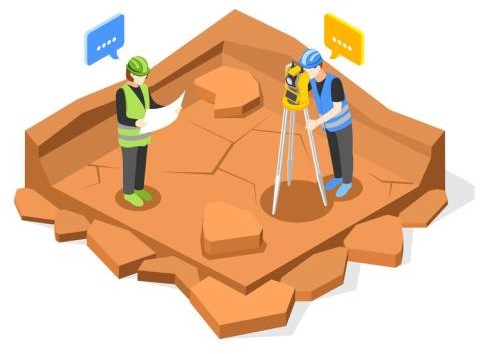 Міжнародне співробітництво
з питань геологічного вивчення та використання надр сприятиме гармонізації національного законодавства із законодавством ЄС:
вивчення іноземного, насамперед європейського, досвіду організації геологічних служб
ознайомлення з новітніми науково-технічними розробками у галузі
геологічного вивчення надр
гармонізація законодавства у сфері надрокористування
Державна служба геології та надр України також братиме участь у діяльності Асоціації геологічних служб країн Європи -
задля ощадливого та комплексного використання мінеральних ресурсів України, залученню нових методик та технологій дослідження геологічної
будови надр, що застосовують геологічні служби і геологорозвідувальні компанії розвинутих країн, а також дасть змогу запобігти багатьом негативним геологічним наслідкам, пов'язаним з добуванням та переробкою корисних копалин на прикордонних територіях (Закарпаття, Донецький басейн тощо).
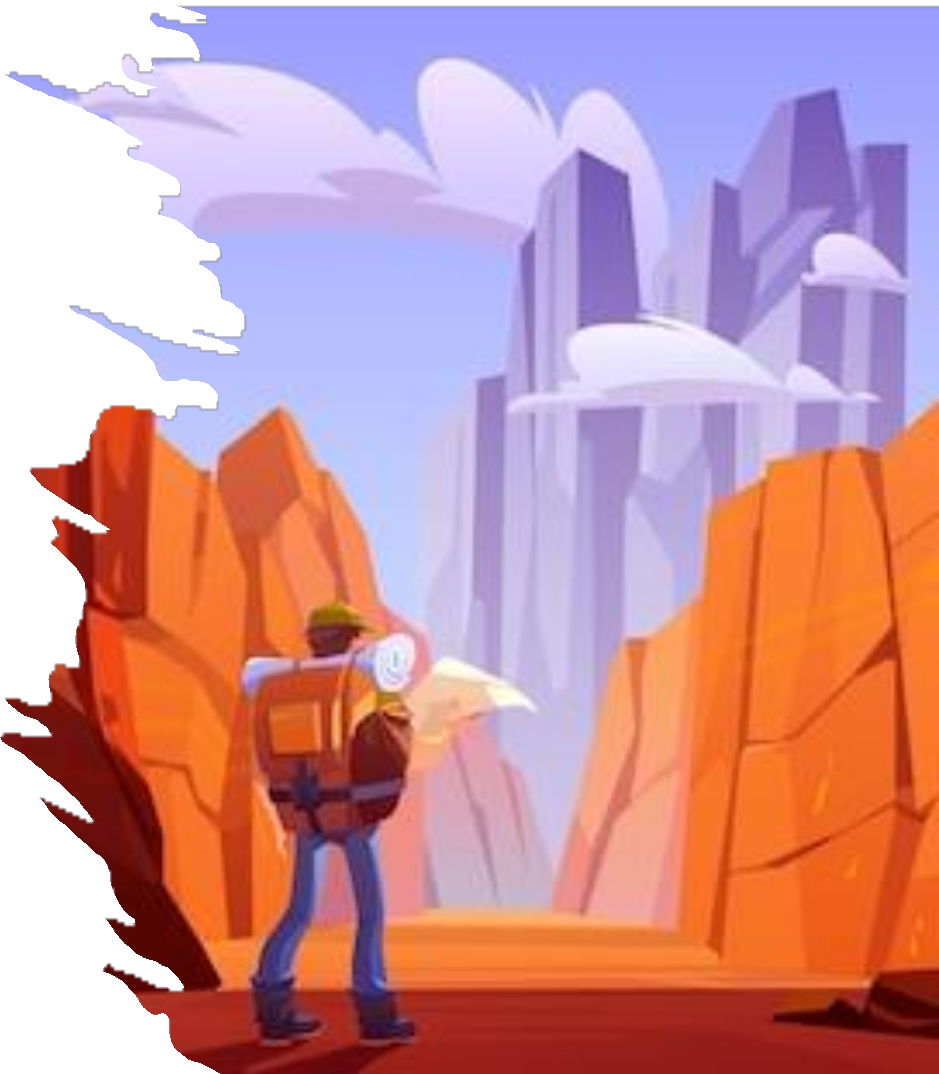 ОБСЯГИ ТА ДЖЕРЕЛА ФІНАНСУВАННЯ
Передбачається, що обсяг загального фінансування Програми становитиме 189053,99 млн гривень, з них:
коштів державного бюджету - 26119,13 млн гривень;
інших джерел фінансування - 162934,86 млн гривень
ЗАКОН УКРАЇНИ
Про забезпечення прозорості у видобувних галузях
забезпечення прозорості та запобігання корупції у видобувних галузях в Україні
спрямований на виконання міжнародних зобов’язань
України у зв’язку з приєднанням до Ініціативи забезпечення Прозорості Видобувних Галузей (ІПВГ) / Extractive Industries Transparency Initiative (EITI) (з 2013 р.).
спрямований на імплементацію актів законодавства Європейського Союзу в частині підвищення прозорості господарської діяльності у видобувних галузях (Директиви про щорічну фінансову звітність, про цінні папери допущені до торгів на регульованому ринку, тощо).
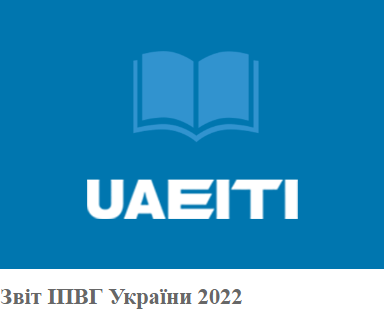 Звіти ІПВГ (українською та англійською): скільки компаній працює у видобувних галузях, скільки податків вони сплатили державі, які компанії готові, а які не готові показувати результати своєї роботи:
звіт про платежі на користь держави (загальна сума платежів та за кожним видом платежів, сума платежів із рентної плати
за користування надрами для видобування корисних копалин, плати за землю та екологічного податку щодо кожної
окремої проектної діяльності, обсяги видобутку, кількість
працівників);
звіт про отримані платежі;
умови та копії договорів про користування надрами;
Інформація про спеціальні дозволи на користування надрами та про умови договорів (угод) щодо користування надрами (договір щодо користування надрами, заяви про проведення підготовки ділянок надр до аукціону з продажу спеціальних дозволів на користування надрами
Мета розкриття інформації:
надання громадськості доступу до повної та об’єктивної 	інформації щодо платежів суб’єктів господарювання, які 	здійснюють діяльність у видобувних галузях, на користь 	отримувачів платежів;
створення передумов для суспільно відповідального
використання такими суб’єктами корисних копалин загальнодержавного значення;
суспільне ознайомлення та обговорення питань,
пов’язаних із використанням та управлінням державою і територіальними громадами корисними копалинами
загальнодержавного значення.
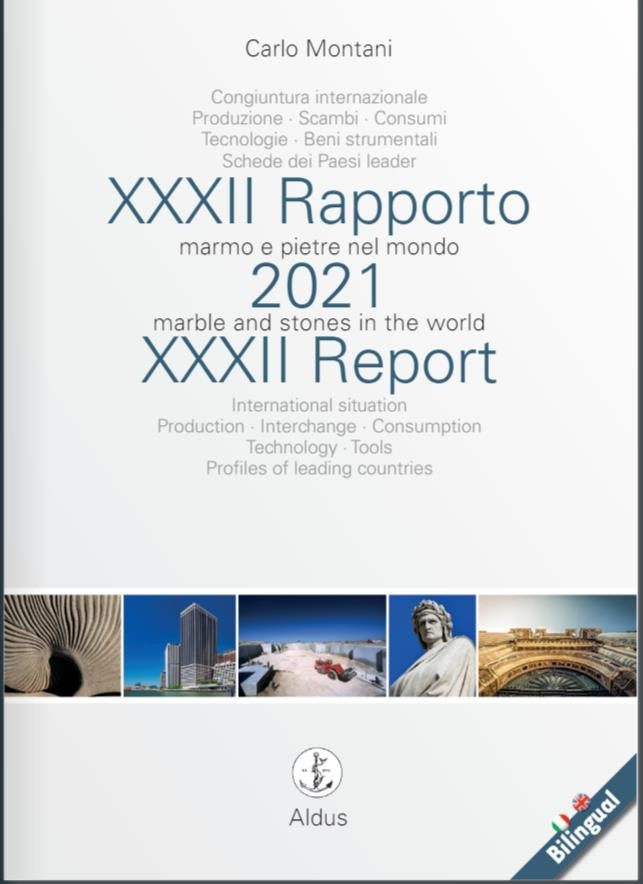 Marble and Stones in the world Report
XXXIII World Marble and Stones Report 2022
XXXII Marble and Stones in the world Report (2021):
Розвиток кам'яної галузі в світі
Міжнародна торгівля по типам продукції
Тренди
-	Огляд кам'яної промисловості по окремим країнам
світу (Італія, ЄС, Китай, Північна Америка, Схід,
Бразилія, Індія, Туреччина та ін.)
Виробництво каменедобувної та обробної техніки
Статистичні таблиці
Законодавство, що регулює гірничі відносини
Конституція України
 Гірничий Закон України
 Кодекс України про надра
 Закон України "Про охорону навколишнього природного середовища"
 ЗУ "Про аварійно-рятувальні служби",
 ЗУ "Про Цивільну оборону України"
 ЗУ "Про охорону праці"
 ЗУ "Про підприємства в Україні"
 ЗУ "Про пожежну безпеку"
 ЗУ "Про забезпечення санітарного та епідемічного благополуччя населення"
інші закони України та прийняті відповідно до них нормативно-правові акти
База даних про імпорт та експорт каменю
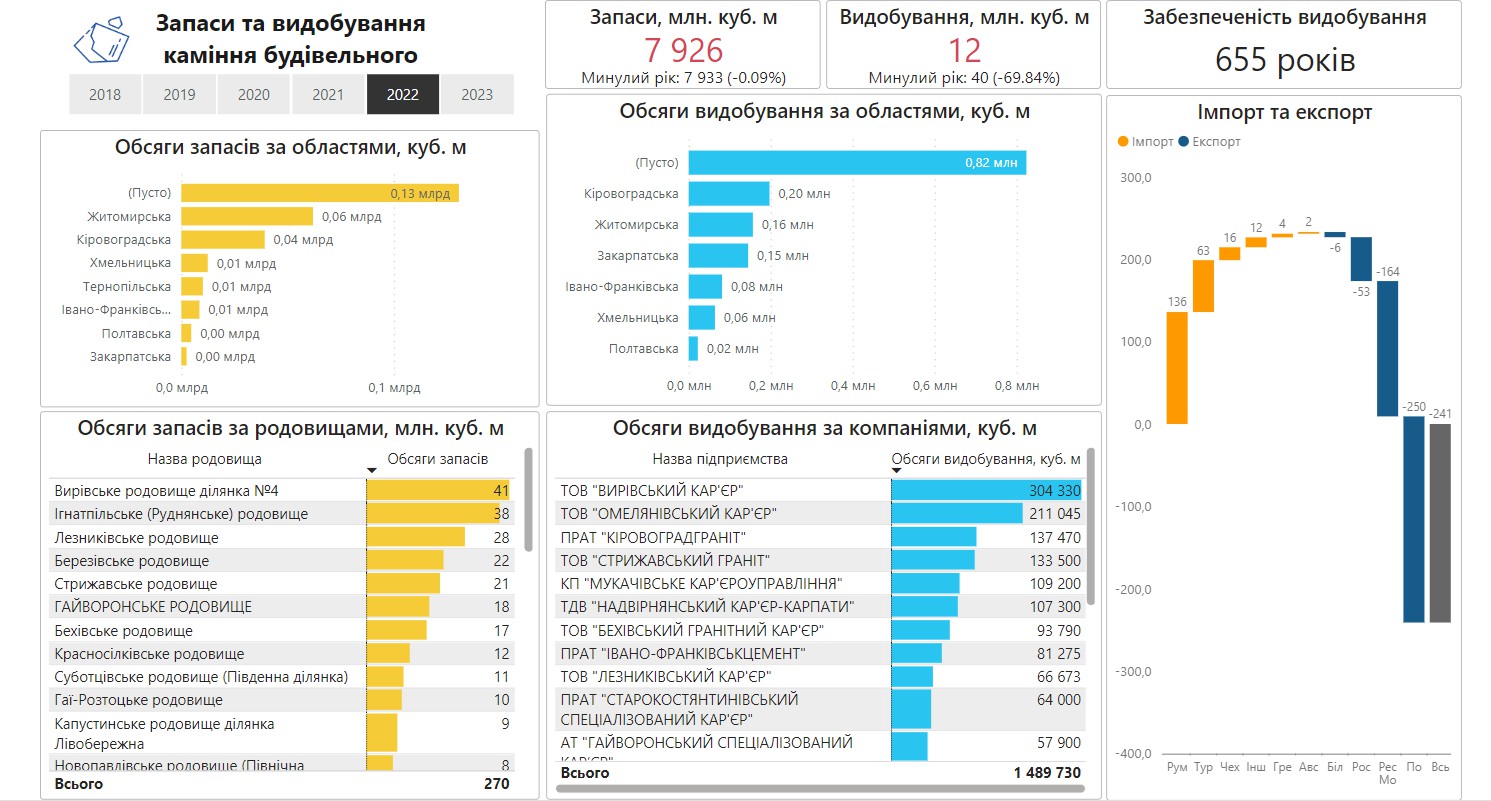 ПОРТАЛ ДАНИХ ВИДОБУВНОЇ ГАЛУЗІ УКРАЇНИ

Імпортери й експортери кар'єрного каменю (Список компаній)

Статистичні дані